Cattle Breeding in Germany
Bianca Lind
German Cattle Breeders‘ Federation
German Beef Cattle Breeders‘ Federation
Bonn, Germany
Welcome to Germany!
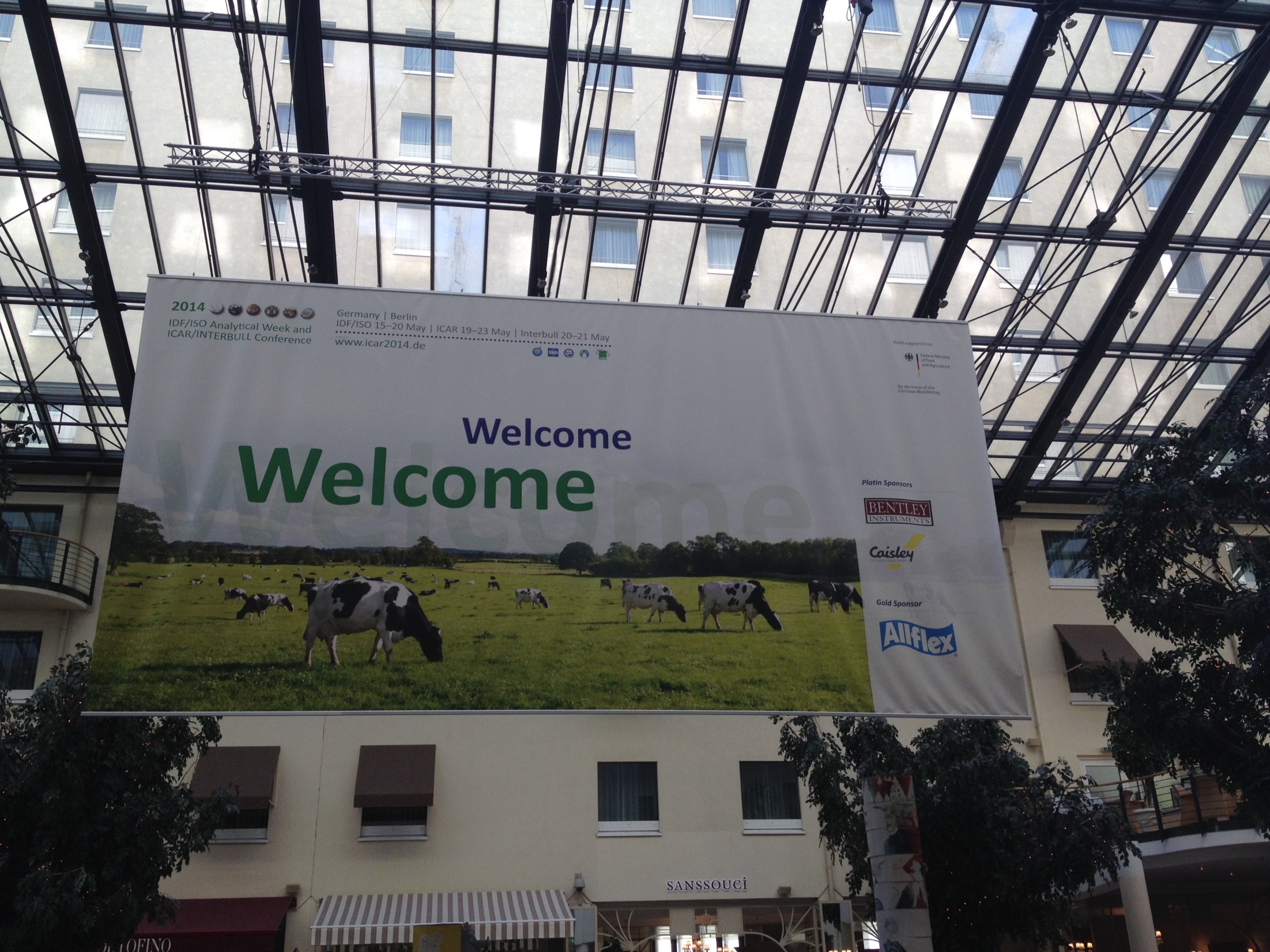 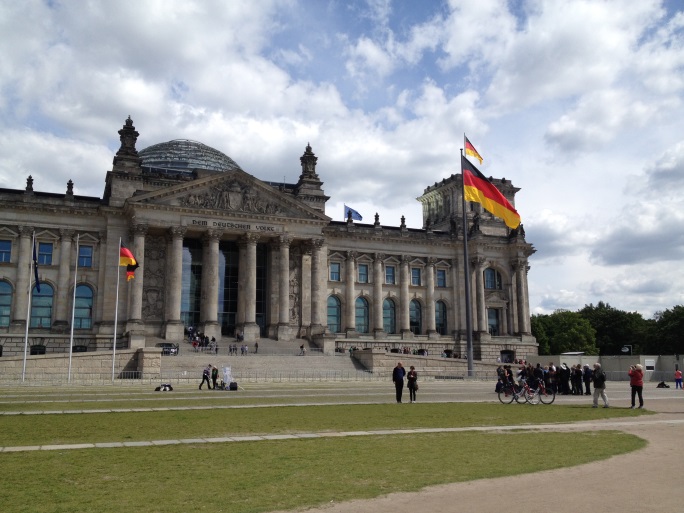 Animal husbandry is the main source of income
in Germany half of the farms are specialised in livestock

main group (> 25 %) are dairy farmer

through the sale of products from livestock enterprises, 60 % of revenues in German agriculture are generated
Federal Ministry of Food and Agriculture, 2010
Cattle stock in Germany
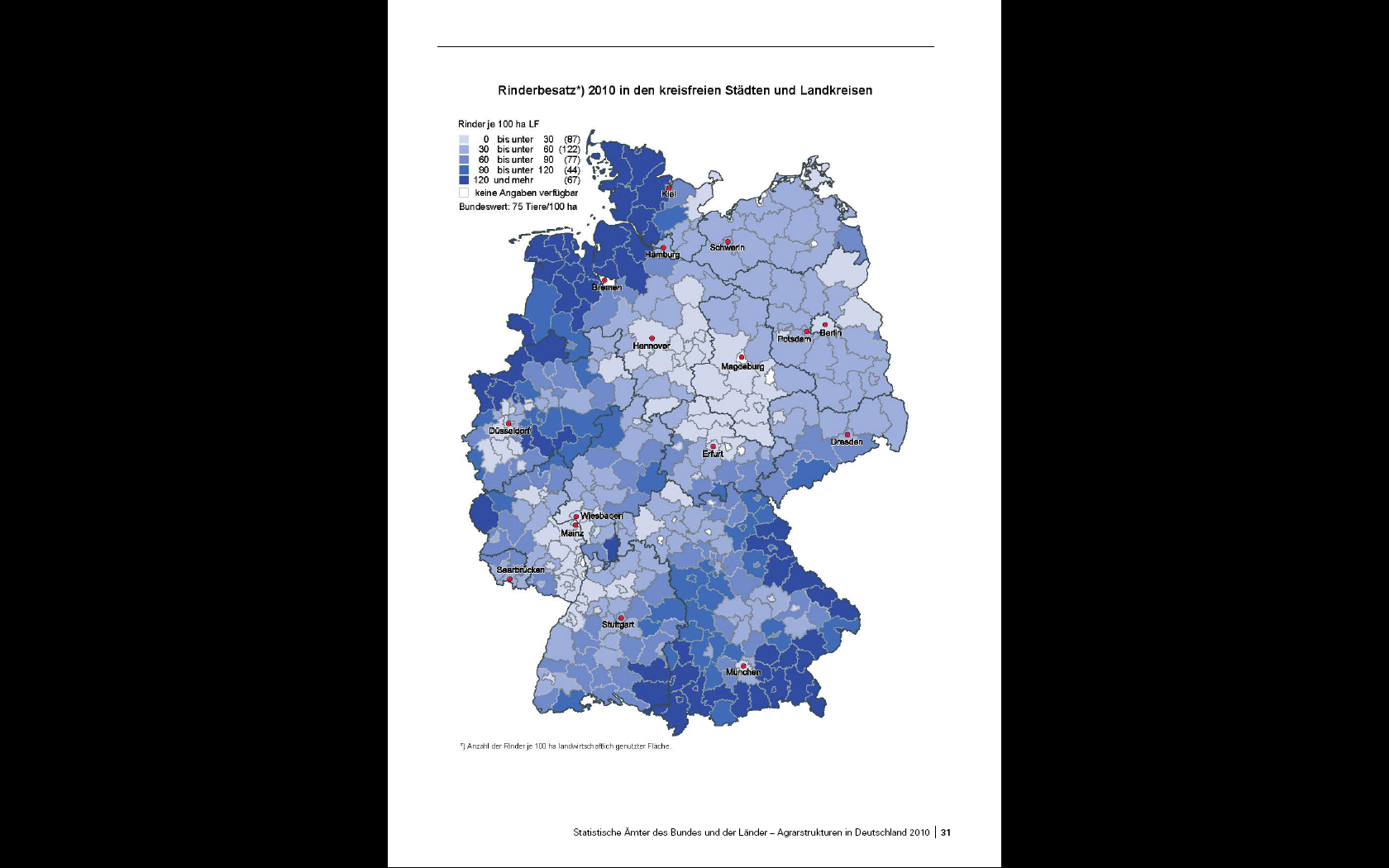 2010
Cattle per 100 ha agricultural area
Main areas for cattle management in Germany

Lower Saxony
North Rhine-Westphalia
Bavaria
0 – 30
30 – 60
60 – 90
90 – 120
120 and more
No information available
Federal Statistical Office, 2011
Cattle production in Germany
12.5 million cattle
4.2 million dairy cows
700.000 other cows
Federal Statistical Office, 2013
Structural change in dairy industry
12.5 million cattle in 2013
161.500 cattle  farms in 2013
64.000 animals in beef breeds
Galloways in Germany
Around 4.000 Galloway breeding animals

Characteristics of the breed

Calm
Reproductive
Long lasting
Tolerant
Resistant
Polled
One breed – different colours
BDF breeding objective

One colour
White
Belted
Rigget
Different code for breeds
ADR code for breeds (Rasseschlüssel)

Galloway
Belted Galloway
White Galloway
Future demands
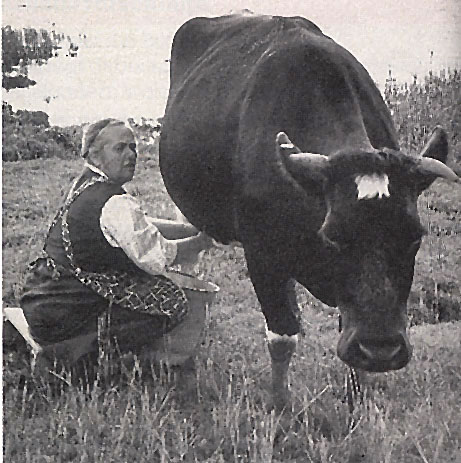 animal health
animal welfare
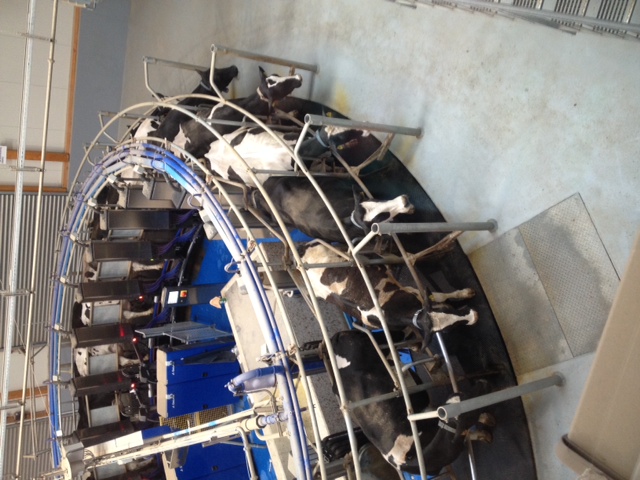 market situation
structural changes
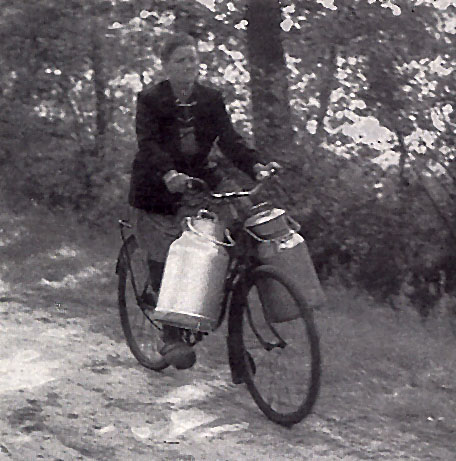 political conditions
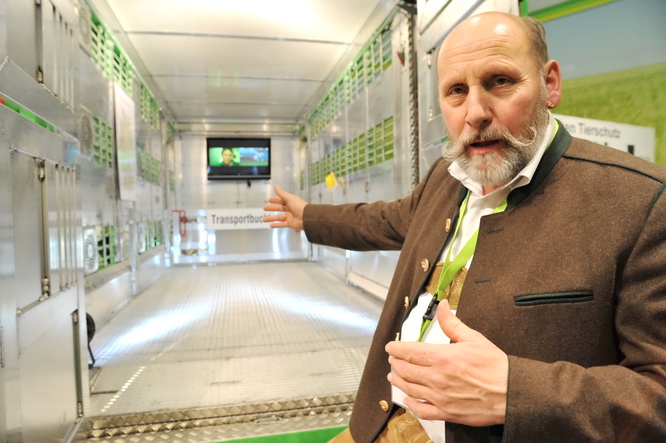 consumer demands
Future demands
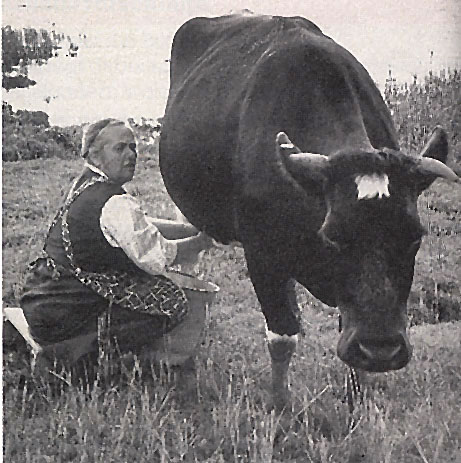 Size of population
Economical benefit
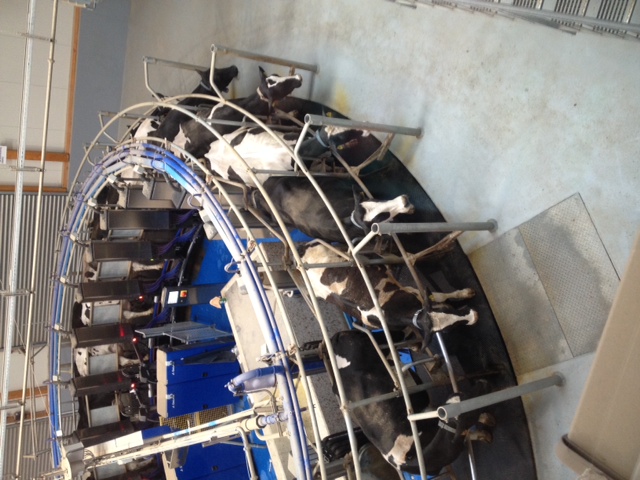 Image of beef
Sustainable production
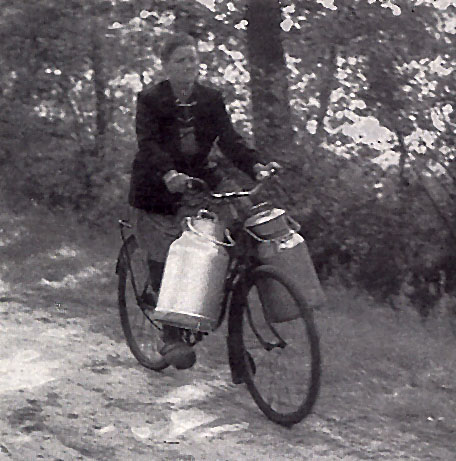 Political conditions
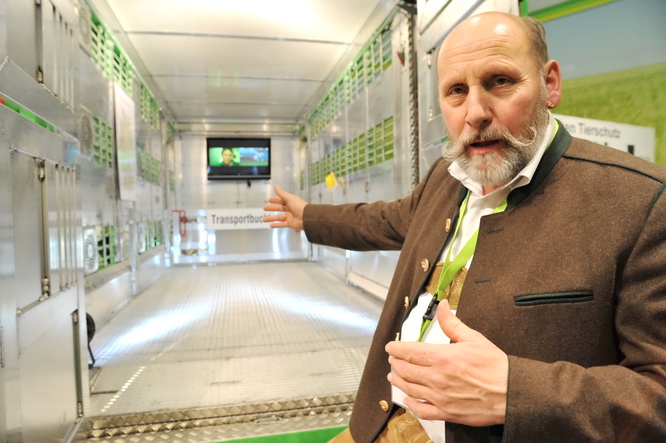 Preservation of cultural heritage
Thank you for your attention.
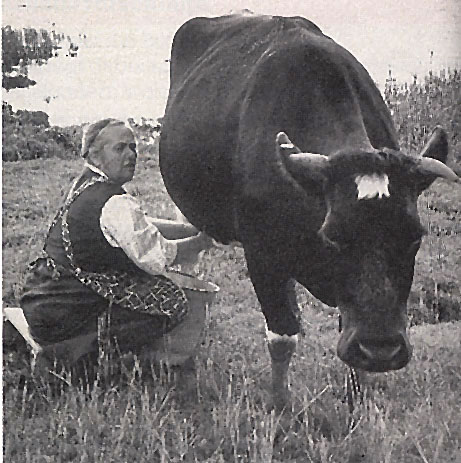 Size of population
Economical benefit
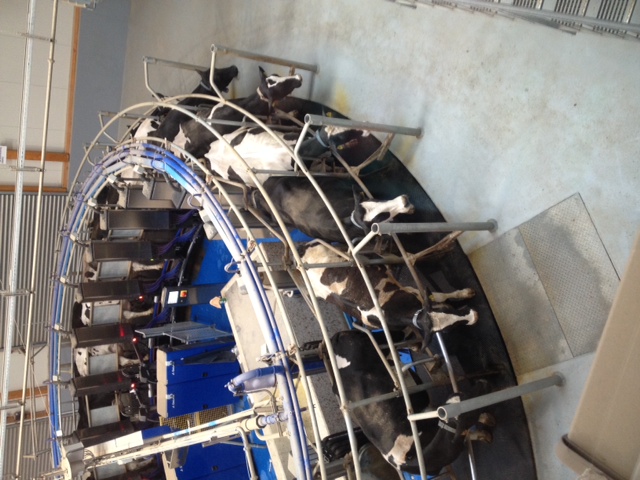 Image of beef
Sustainable production
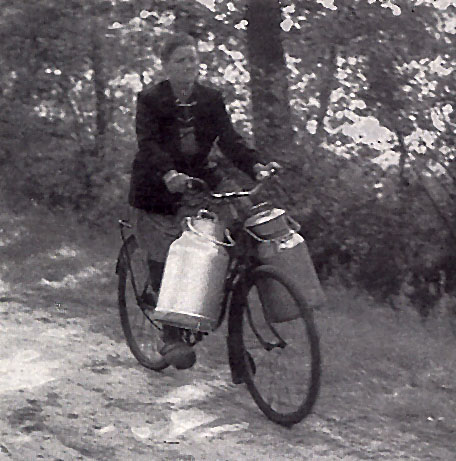 political conditions
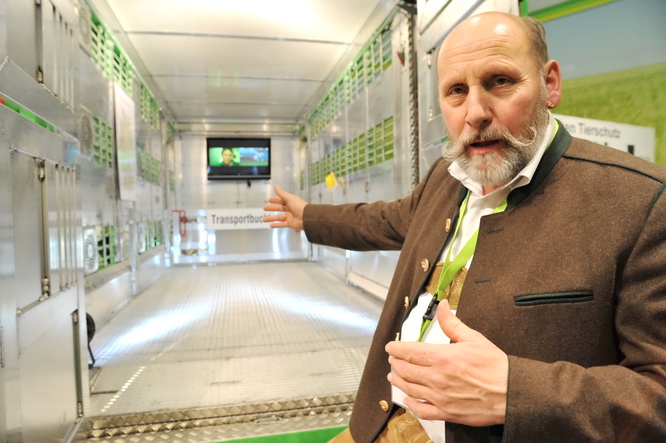 Preservation of cultural heritage